Infected with M.TB (N=30 people)
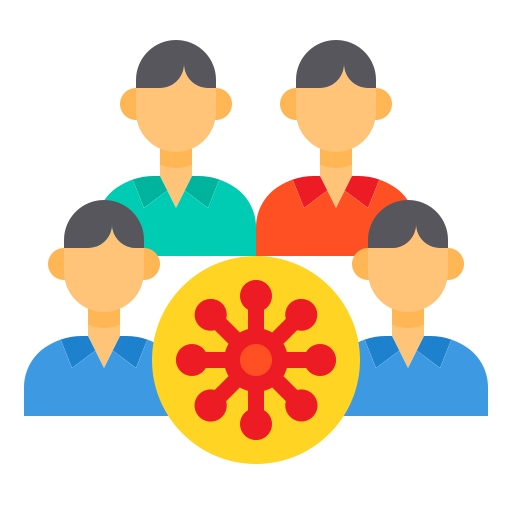 N= 3 people 
(developed TB disease)
N= 27 people 
(do not develop TB disease)
>90%
<10%
Failed immune activation
Immune activation
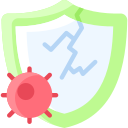 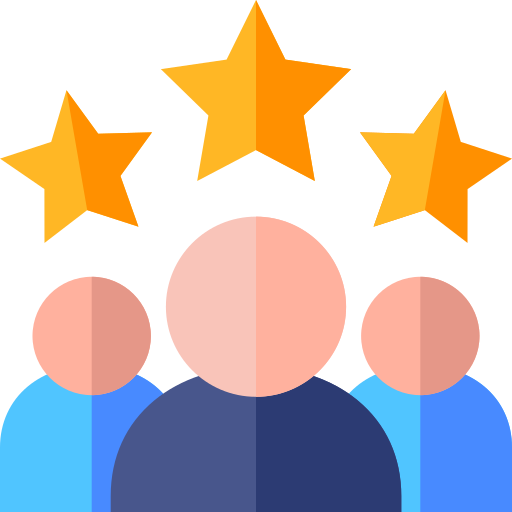 <10%
Immuno suppression
Active disease
Granuloma formulation
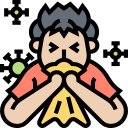 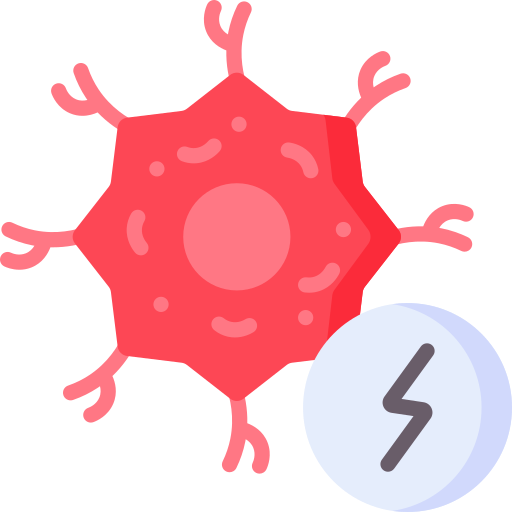 Clinical latency
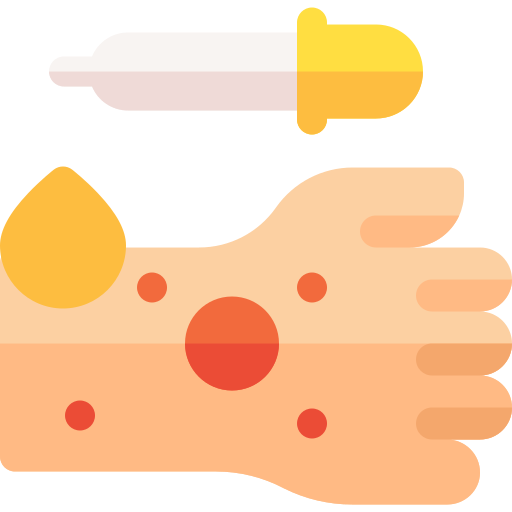 [Speaker Notes: tuberculosis have a clinically latent infection; that is, they are infected and purified protein derivative(PPD)-positive by skin test but do not present with clinical symptoms and are not contagious to others.]